PowerPoint-Vorlage für Fischgrätendiagramme mit Symbolen
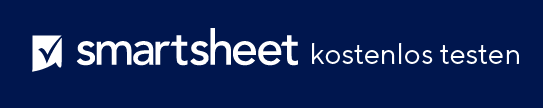 Verwendung dieser Vorlage: Dieses Fischgrätendiagramm eignet sich hervorragend für die Zusammenarbeit in Workshops oder Teambesprechungen, bei denen es darauf ankommt, die Beziehung zwischen verschiedenen Faktoren und einem zentralen Ziel zu visualisieren. Produktentwicklungsteams können diese Vorlage nutzen, wenn sie Probleme auf betriebliche, technische oder menschliche Faktoren zurückführen müssen. Marketingteams können das Diagramm verwenden, um Kampagnenelemente zu analysieren und verschiedene Einflüsse auf die Ergebnisse zu identifizieren.
  
Besonderheiten der Vorlage: Das Diagramm verwendet leicht verständliche Symbole für Kategorien wie Personalwesen, Prozesse und Forschung. Die Platzierung der Symbole hilft Ihnen, Gedanken und Diskussionen rund um das zentrale Problem zu organisieren, während das farbenfrohe Design die Vorlage visuell ansprechend macht.
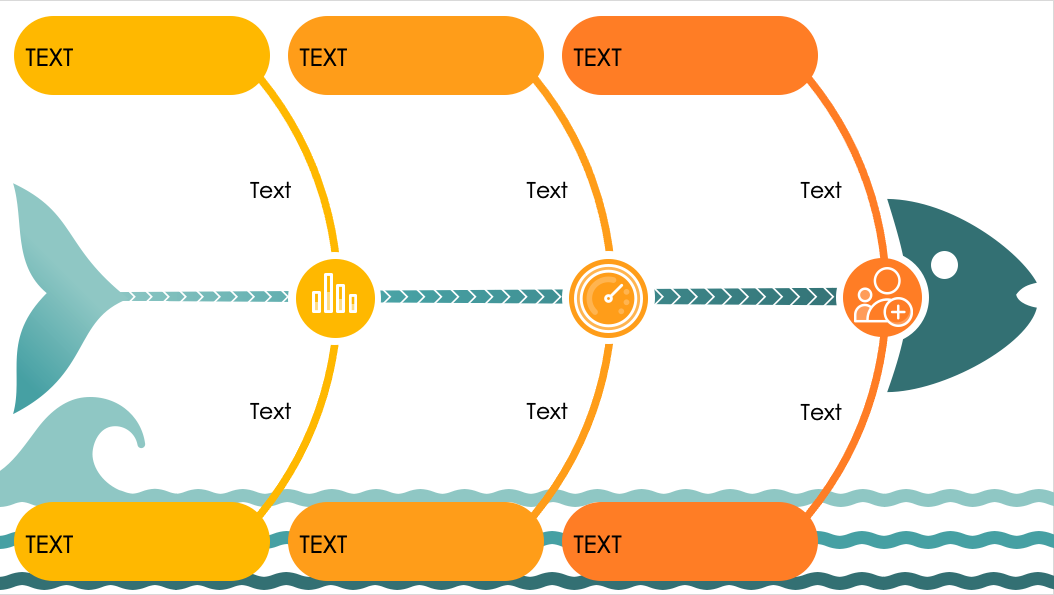 TEXT
TEXT
TEXT
Text
Text
Text
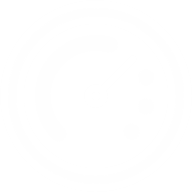 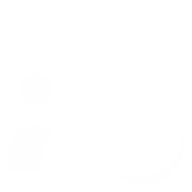 Text
Text
Text
TEXT
TEXT
TEXT